ТЕМА 2.
Європейський економічний простір: 
сутність, структура, тенденції розвитку
Економічний простір – це насичена територія, що вміщує множину об'єктів і зв'язків між ними: населені пункти, промислові підприємства, господарсько освоєні і рекреаційні площі, транспортні та інженерні мережі тощо. Кожен регіон має свій внутрішній простір і зв’язки із зовнішнім простором
Економічний простір - динамічна система, що включає потоки наявних ресурсів розвитку (трудові ресурси, інформація, виробничі сили тощо) та інфраструктурні об’єкти (інженерні, комунікаційно-інформаційні, культурні), якими рухаються ці потоки. Сюди ж відносять і локалізовані центри політичного управління цими потоками.
Економічний простір - форма існування економіки, сукупність взаємодіючих економічних агентів, певним чином розподілених у географічному просторі. Відтак, основним завданням просторової економіки є пошук найкращого способу задоволення потреб при заданих ресурсах, характері їх просторового розподілу та взаємодії просторово розподілених економічних агентів
Економічний простір - форма організації та позиціонування матеріальних об’єктів чи елементів продуктивних сил, яка виявляється у порядку їх залучення до суспільного виробництва й забезпечення закономірностей руху в часі.
Економічний простір - певна форма просторової організації економічної діяльності, яка формується виробничими відносинами, тобто зв’язками між функціонуючими економічними системами, об’єктами та суб’єктами підприємницької діяльності. Простір – це сфера господарської діяльності в межах певного середовища. Він формується лише завдяки зв’язкам, тобто взаємодіям між суб’єктами простору, що приводить до: розширення ринків; зростання участі в економічній діяльності та її інтенсивності; удосконалення координації та керованості економічними процесами загалом. Економічний простір являє собою господарську, регульовану людиною (суспільством) систему, функціонування якої взаємообумовлене відносинами, зв’язками між природою і суспільством та економічними відносинами між суб’єктами підприємництва
Економічний простір - динамічна система, яка включає потоки всіх наявних ресурсів розвитку, інфраструктурні канали, якими рухаються ці потоки та локалізовані центри логістичного управління вказаними потоками
Економічний простір - простір, утворений суб’єктами економічної діяльності шляхом формування функціональних та ієрархічних економічних взаємозв’язків між ними. Результатом цих взаємозв’язків є процеси та явища, що приводять до змін у часі багаторівневої та багатокомпонентної організації економічних відносин. Це сукупність економічних та інституційних форм організації діяльності, що впорядковують просторову поведінку суб’єктів господарювання і відносини між ними
Економічний простір - середовище здійснення економічних процесів на території (норми, правила, традиції, кон’юнктура). Наявність відповідної інформації підвищує рівень організованості простору, збільшує ефективність функціонування суб’єктів господарювання
Економічний простір - система реально існуючих економічних зв’язків, що постійно розвиваються і поглиблюються в процесі взаємопроникнення, взаємного доповнення й забезпечення економічної доцільності господарюючих структур, між якими існує стійкий територіальний поділ праці
Серед існуючих підходів щодо визначення змісту економічного простору можна виділити: 
Ø територіальний (є домінуючим серед інших), відповідно до якого економічний простір обмежується територією країни чи регіону; 
Ø ресурсний, відповідно до якого економічний простір може виникати будь-де, де люди здійснюють стійкий вибір з приводу використання обмежених ресурсів; 
Ø інституційний, відповідно до якого інституційне середовище формує економічний простір, в котрому відбуваються соціально-економічні процеси між суб’єктами, і, водночас, має місце зворотній вплив економічних агентів на інституційне середовище; 
Ø інформаційний, відповідно до якого економічний простір трактується через інформаційну складову економічного процесу
Єди́ний економі́чний про́стір (ЄЕП) — економічний простір, у межах якого відсутні бар'єри на шляху руху товарів, послуг, капіталів та робочої сили й функціонує єдина система інститутів економічного регулювання.
Європе́йська економі́чна зо́на (ЄЕЗ) або Європе́йський економі́чний про́стір (ЄЕП) (англ. European Economic Area) — зона вільного руху товарів, послуг, капіталів і робочої сили, що включає в себе країни Європейського Союзу і країни Європейської асоціації вільної торгівлі (ЄАВТ), крім Швейцарії. ЄЕЗ не поширюється на риболовлю та сільське господарство.
Глосарій Євростату: Європейська економічна зона (ЄЕЗ)
Європейська економічна зона , скорочена як ЄЕЗ , складається з держав-членів Європейського Союзу (ЄС) і трьох країн Європейської асоціації вільної торгівлі (ЄАВТ) (Ісландія, Ліхтенштейн і Норвегія; за винятком Швейцарії).

Угода про ЄЕЗ набула чинності 1 січня 1994 року. Вона спрямована на зміцнення торговельних та економічних відносин між договірними сторонами та головним чином стосується чотирьох основних стовпів внутрішнього ринку, а саме: вільного руху товарів, людей, послуг і капітал. Доступність порівнянних статистичних даних вважається актуальною для чотирьох свобод і тому включена в угоду.
Розширена ЄЕЗ тепер включає 30 країн (країни ЄАВТ курсивом)
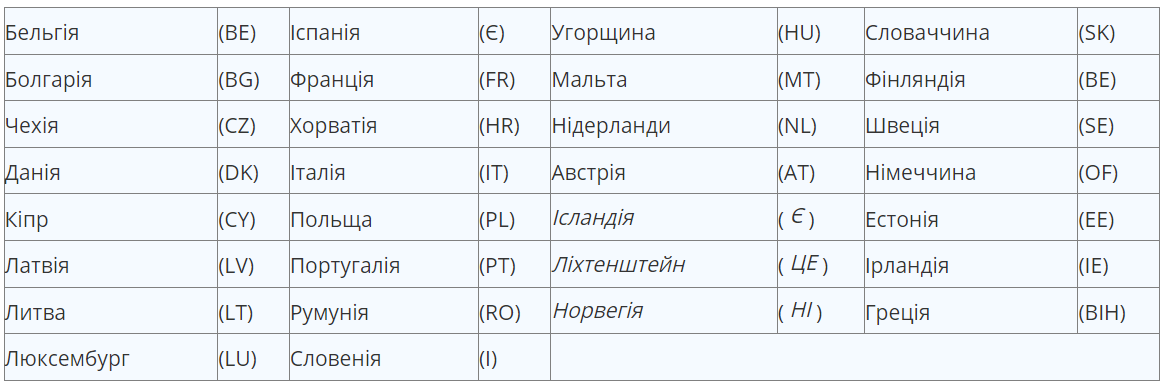 Еволюція Європейського Союзу
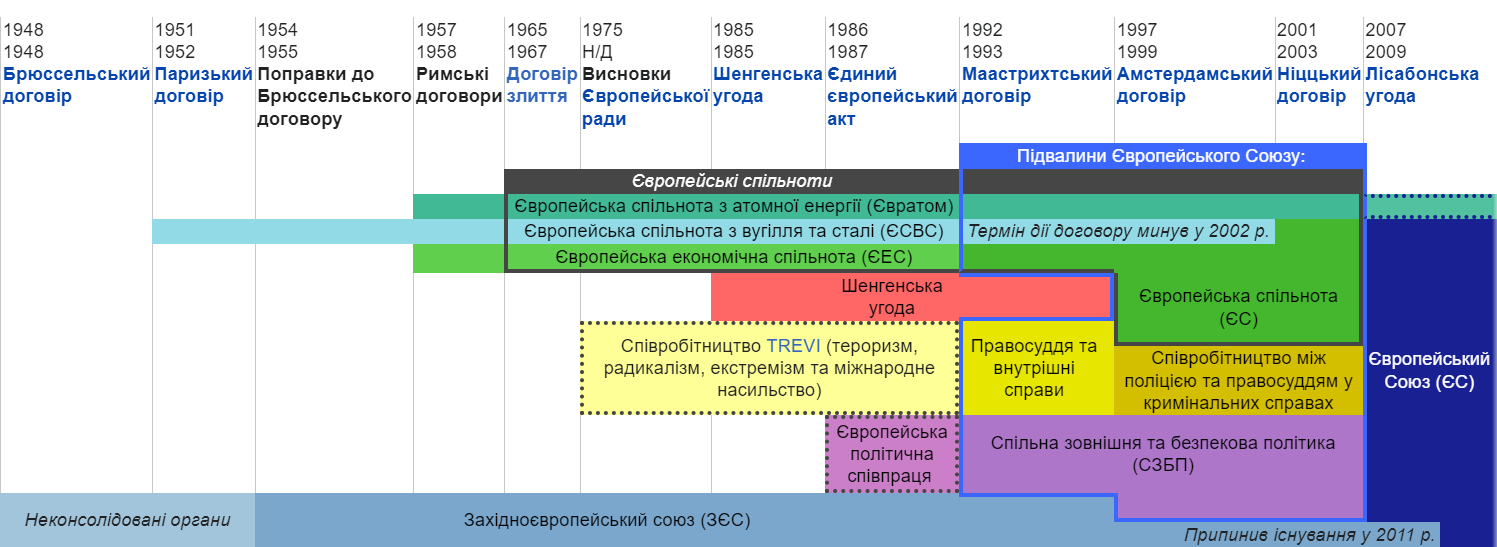 ПідписанийДіє зДокумент
Загальноприйнятною класифікацією є поділ європейської економічної інтеграції на 5 етапів
 
Перший етап – зона вільної торгівлі, що діє на основі Римського договору. Даний договір вперше скасовував митні податки, обмеження на взаємну торгівлю між країнами, а також встановив єдиний спільний митний тариф і запроваджував загальну митну політику стосовно третіх країн. На цьому етапі у 1957 р. лідери Бельгії, Нідерландів, Люксембургу, Італії, Франції та Німеччини вирішили створити Європейське економічне співтовариство. 

Другий етап представляв собою митний союз. З цього моменту почали запроваджуватися певні заходи зі створення єдиної правової бази та економічного середовища для господарської діяльності юридичних і фізичних осіб. На цьому етапі до шістки країн, що стали членами інтеграційного об’єднання, приєдналися Данія, Ірландія, Велика Британія.
Третій етап - створення спільного ринку, який скасував залишки перешкод та обмежень на шляху переміщення товарів, послуг, капіталу і робочої сили. Крім того, країни домовилися щодо скасування прикордонних митних постів та паспортного контролю, подолання відмінностей у стандартах, здійснення заходів взаємного визнання освітніх сертифікатів, забезпечення рівними правами всіх виробників об’єднання при державних закупівлях продукції, подолання відмінностей в системі оподаткування. Це призвело до приєднання Греції до ЄС.
Четвертий етап - економічний союз, протягом якого інтенсивно розвивається валютний союз та пожвавлюється політична інтеграція. При цьому цікавим є те, що офіційна назва «Економічний союз» з’явилася набагато пізніше, а саме після ратифікації державами-членами Маастрихтських угод. На даному етапі приєдналися Іспанія та Португалія. 

П'ятим етапом є повна інтеграція, яка запроваджує єдиний ринок та валюту, створює наддержавні органи правління та ліквідує державні кордони.
Особливості етапів міжнародної економічної інтеграції
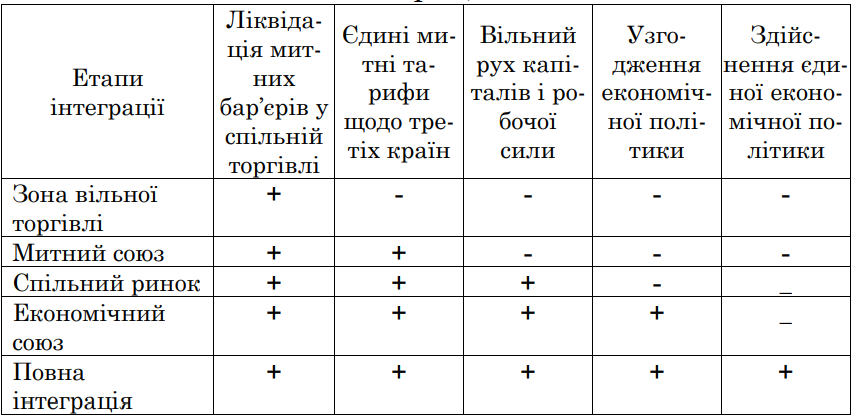 Загальна характеристика договорів Європейського Союзу
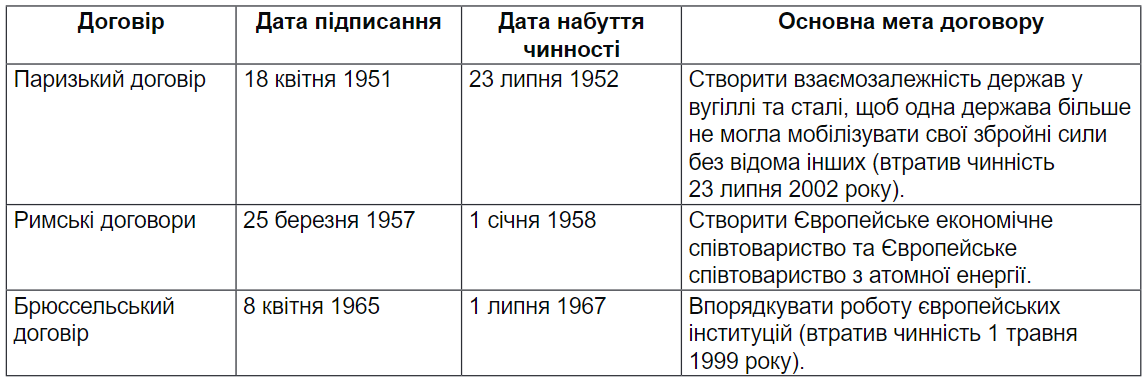 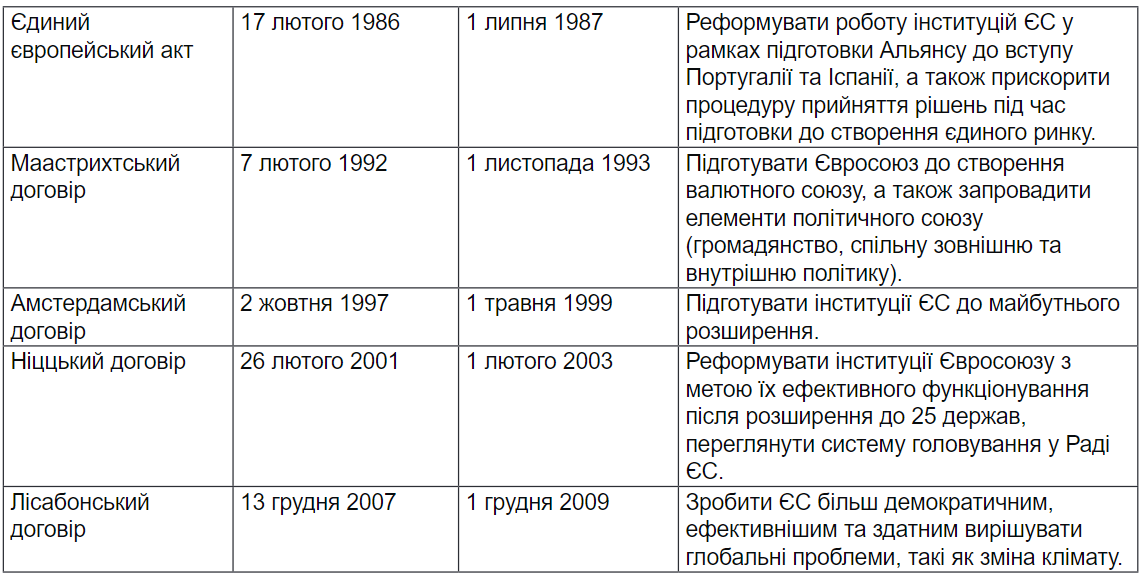 Індикатори рівня розвитку складових економічного простору
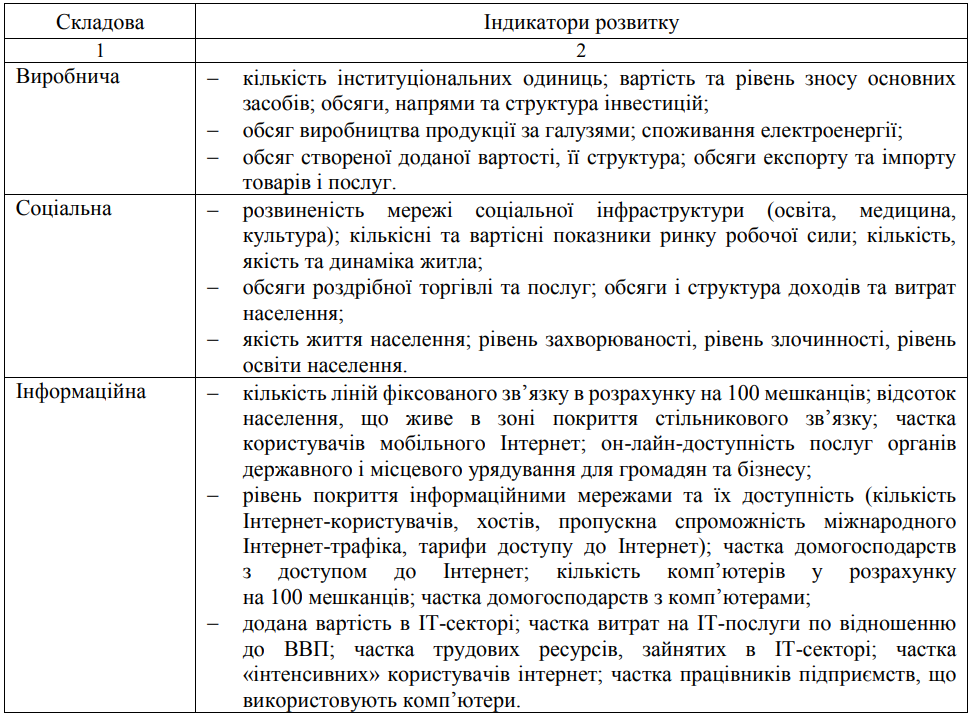 Індикатори рівня розвитку складових економічного простору
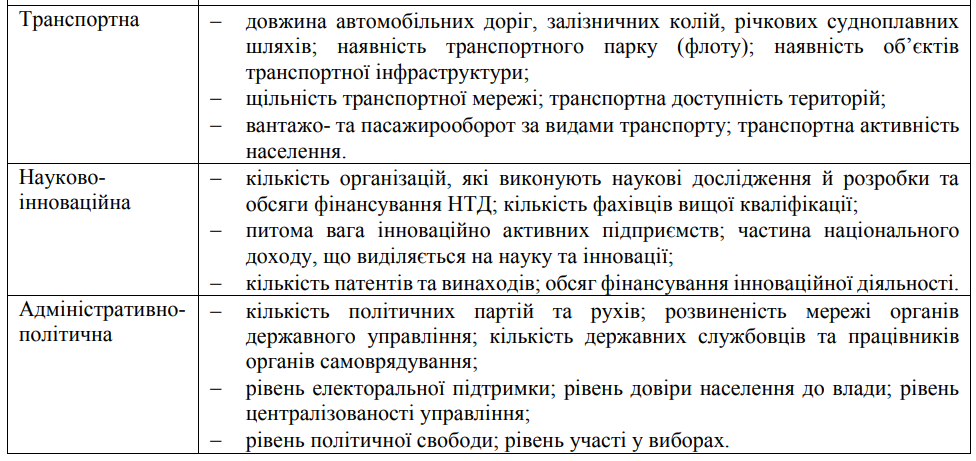 Разом з тим, для характеристики об’єму економічного простору доцільно використовувати передовсім такі показники: 
Ø обсяг виробництва (доданої вартості); 
Ø доходи та витрати просторових (інституційних) одиниць; 
Ø величина наявних (доступних) економічних ресурсів; 
Ø економічний потенціал (можливість впливати на інші економічні простори).
Функції економічного простору
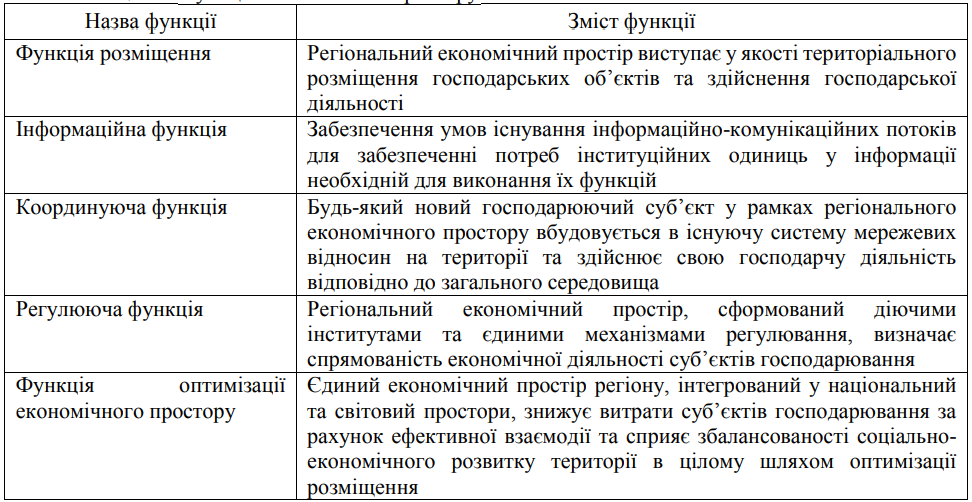 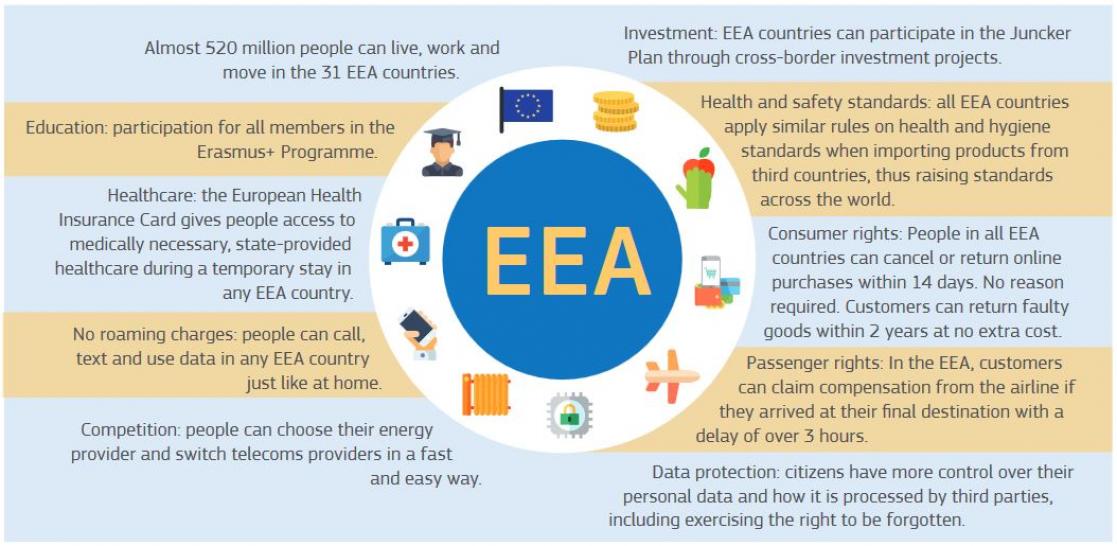